How May I Help You? Communication and Telephone Strategies


Culinary Arts
Communication
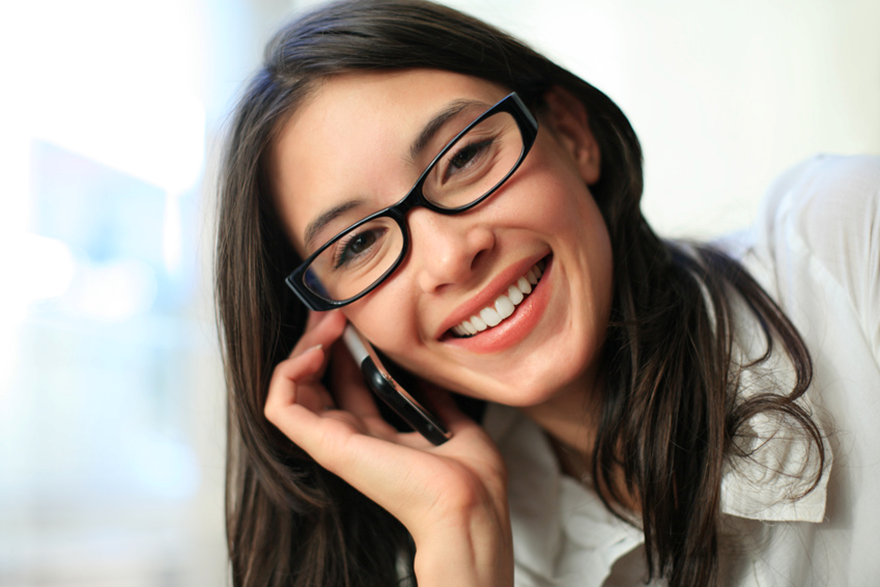 Process
[Speaker Notes: Communication is the process of sending and receiving information by gestures, talking or writing for a response or action.]
[Speaker Notes: Communication also includes both verbal and nonverbal communication.

Verbal communication is the sharing of information between individuals by using speech or writing emails, letters, memos and messages.

Nonverbal communication is the process of communication through sending and receiving wordless (mostly visual) cues between people that includes gestures, facial expressions and body language.]
Basic Skills
Listening
The ability to focus closely on what another person is saying
Involves understanding what you hear
Focus on the speaker’s face and eyes
Speaking
Occurs when you say something
Includes:
Your posture
Your tone of voice
Words you choose
[Speaker Notes: Listening:
you must pay attention when you listen to someone
be sure not to interrupt
you may ask questions to clarify

Speaking:
includes how you organize and present your thoughts]
Telephone
[Speaker Notes: Telephones are a vital part of a business.]
Business Calls
Customers
Will call the business for:
Information
Catering 
Directions 
Hours of operation
Vendors
Will call the business for:
Delivery times
New products
Purchase orders
[Speaker Notes: Business calls are usually made by customers and vendors.

Customers will also call to complain about the food.

Vendors can either sell food or equipment to the business. 

Can you think of other reasons customers may call the business?]
Telephone Techniques
What is more important?
What you say or how you say it?
More Considerations:
Background noise
Non-verbal communication
Service businesses expect
Voice levels
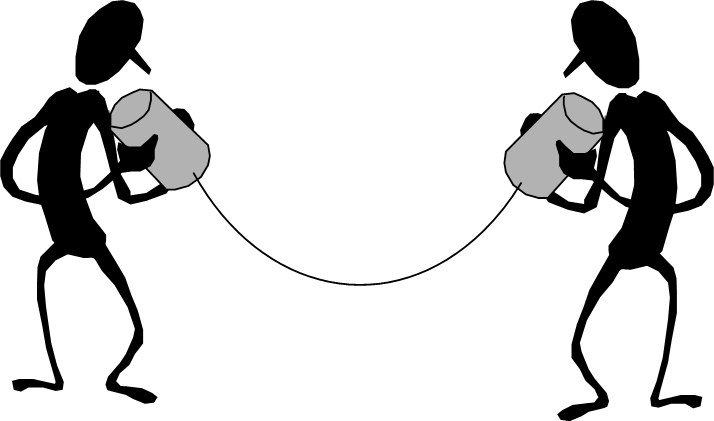 [Speaker Notes: Let’s get back to the first question and consider.… “Is what you say more or less important than how you say it?” 

Many people will argue one over the other, that WHAT you say is more important while others will argue the point that HOW you say something is more important.

Truth – They are BOTH important!  When on a telephone, neither party has the opportunity to watch or “read” the other person. 

The use of nonverbal communication, such as hand gestures and facial expression, is not an option. So, how you say something is as important as what you say.

Other distractions can also interfere such as background noise, phone line issues, a soft-spoken person versus a voice that carries, and most of all, remembering you are in a service business and your business depends on good service. 

Customers expect courtesy and that begins at the front of the restaurant and on the phone.]
Answering the Telephone
Smile
Speak clearly and calmly 
Be polite and helpful 
Be able to:
Answer most frequently asked questions
Provide directions to the business
[Speaker Notes: The way you communicate over the telephone can make a difference to your employer.

Be sure not to eat, drink or chew gum while speaking on the phone.]
Greeting
Thank the caller for calling
Depending on the time of day, say:
Good morning
Good afternoon
Good evening
Identify the name of the business
Provide your name
[Speaker Notes: Be sure to follow the guidelines set forth by your business.]
Messages
Date
Time of call
Name of caller
Name of person who should 
receive message
Message
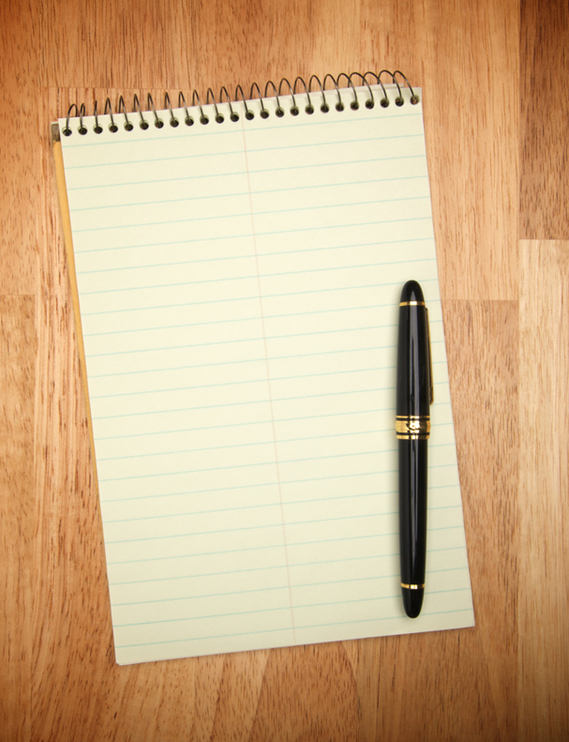 [Speaker Notes: If you need to take a message, be sure to have pen and paper available. 

Repeat the message to the caller, ask how to spell their name and the name of the company if you are not sure.

Be sure to give the message to the intended person.]
4 Tips for Better Phone Communication
When it comes to communicating over the telephone, are you putting your best foot forward or are you just phoning it in? 
Learn how to radiate personality over the phone with the four simple strategies.
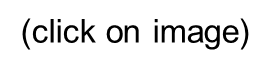 [Speaker Notes: Click on the image to view the video:
4 Tips for Better Phone Communication
When it comes to communicating over the telephone, are you putting your best foot forward or are you just phoning it in? 
Learn how to radiate personality over the phone with the four simple strategies.
http://youtu.be/Kv3q2vcGq74]
Questions?
References and Resources
Images:
Microsoft Office Clip Art: Used with permission from Microsoft.
Textbooks:
Culinary essentials. (2010) Woodland Hills, CA: Glencoe/McGraw Hill.
Foundations of restaurant management & culinary arts. (2011). Boston: Prentice Hall.
Littrell, J. J., Clasen, A. H. & Pearson, P. (2004). From school to work. Tinley Park, IL: Goodheart-Willcox.
Reynolds, J. S. (2010). Hospitality services: Food & lodging. Tinley Park, IL: Goodheart-Willcox.
YouTube™:
4 Tips for Better Phone Communication
When it comes to communicating over the telephone, are you putting your best foot forward or are you just phoning it in? 
Learn how to radiate personality over the phone with the four simple strategies.
http://youtu.be/Kv3q2vcGq74